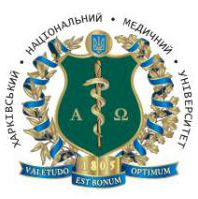 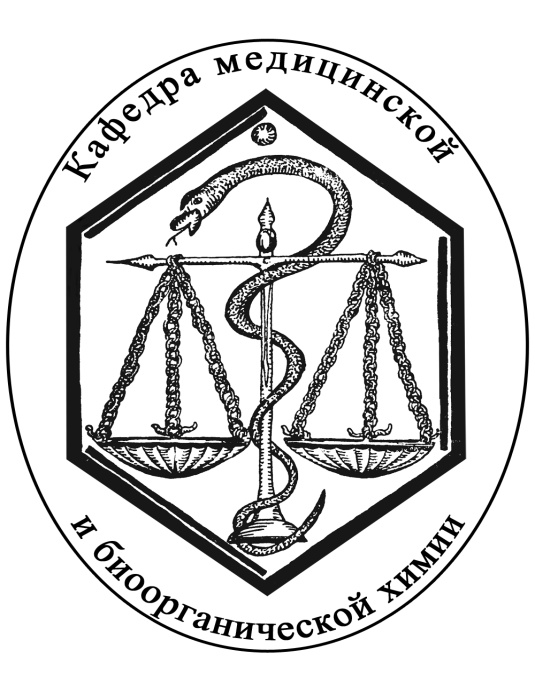 Науковий 
семінар
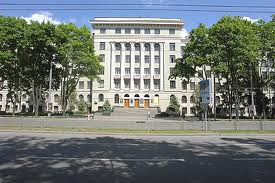 24 вересня 2019 р.
Академічна доброчесність: поняття, проблеми імплементаціїЗапобігання плагіату в академічних установах
Науковий семінар присвячений дню фармацевта
Доповідач: доц. Левашова О.Л.
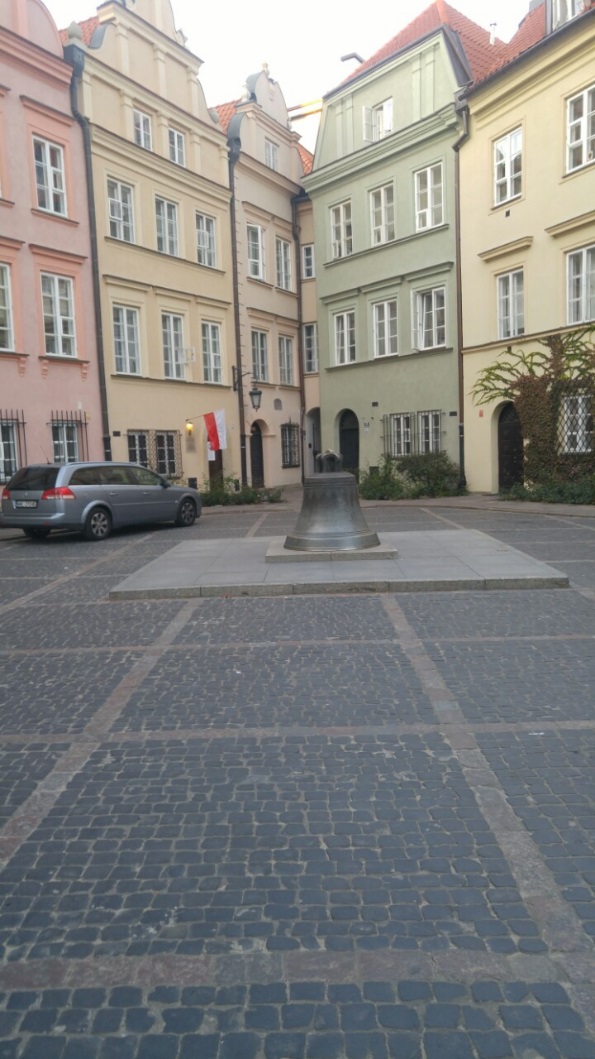 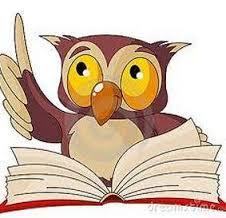 Чим чесніше людина, тим менше вона підозрює інших в безчесності

Марк Туллій Цицерон
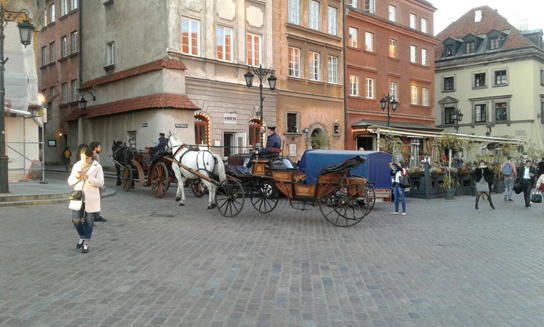 Академічний плагіат
оприлюднення (частково або повністю) наукових (творчих) результатів, отриманих іншими особами, як результатів власного дослідження (творчості) та/або відтворення опублікованих текстів (оприлюднених творів мистецтва) інших авторів без зазначення авторства.
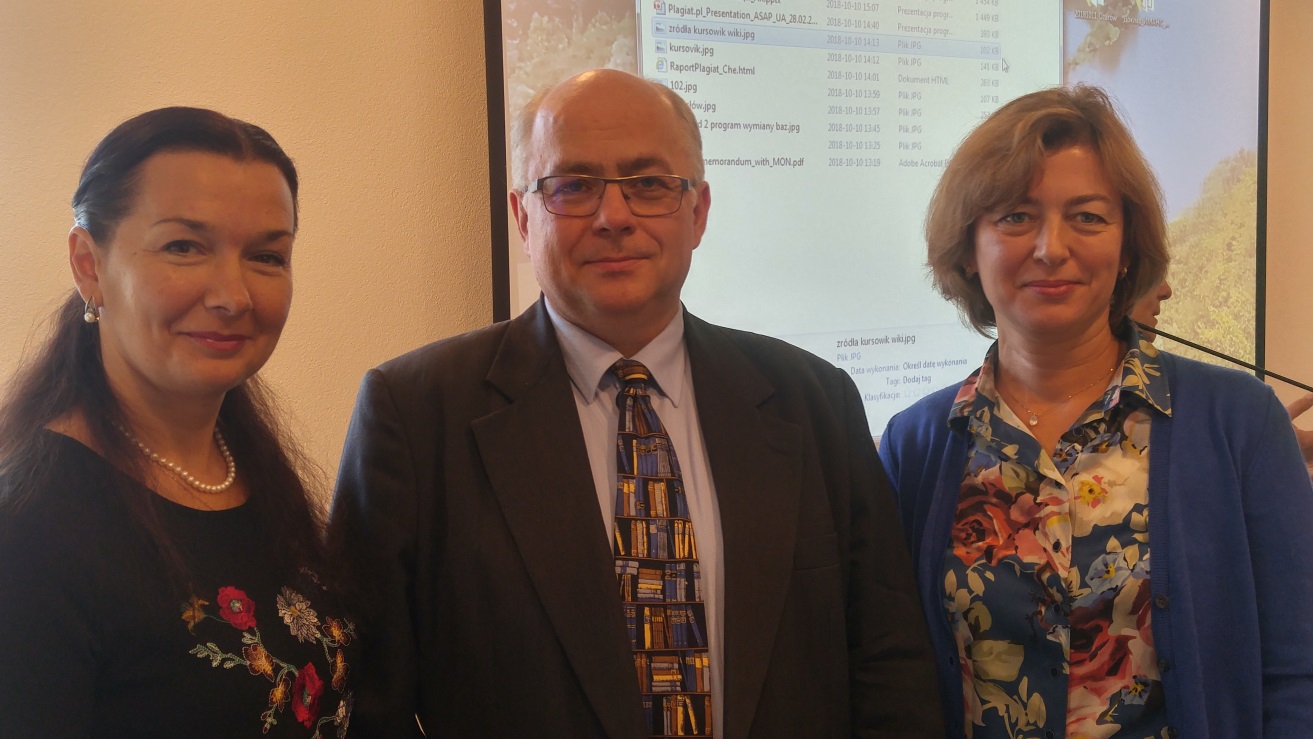 International Center for Academic Integrity (опитування)
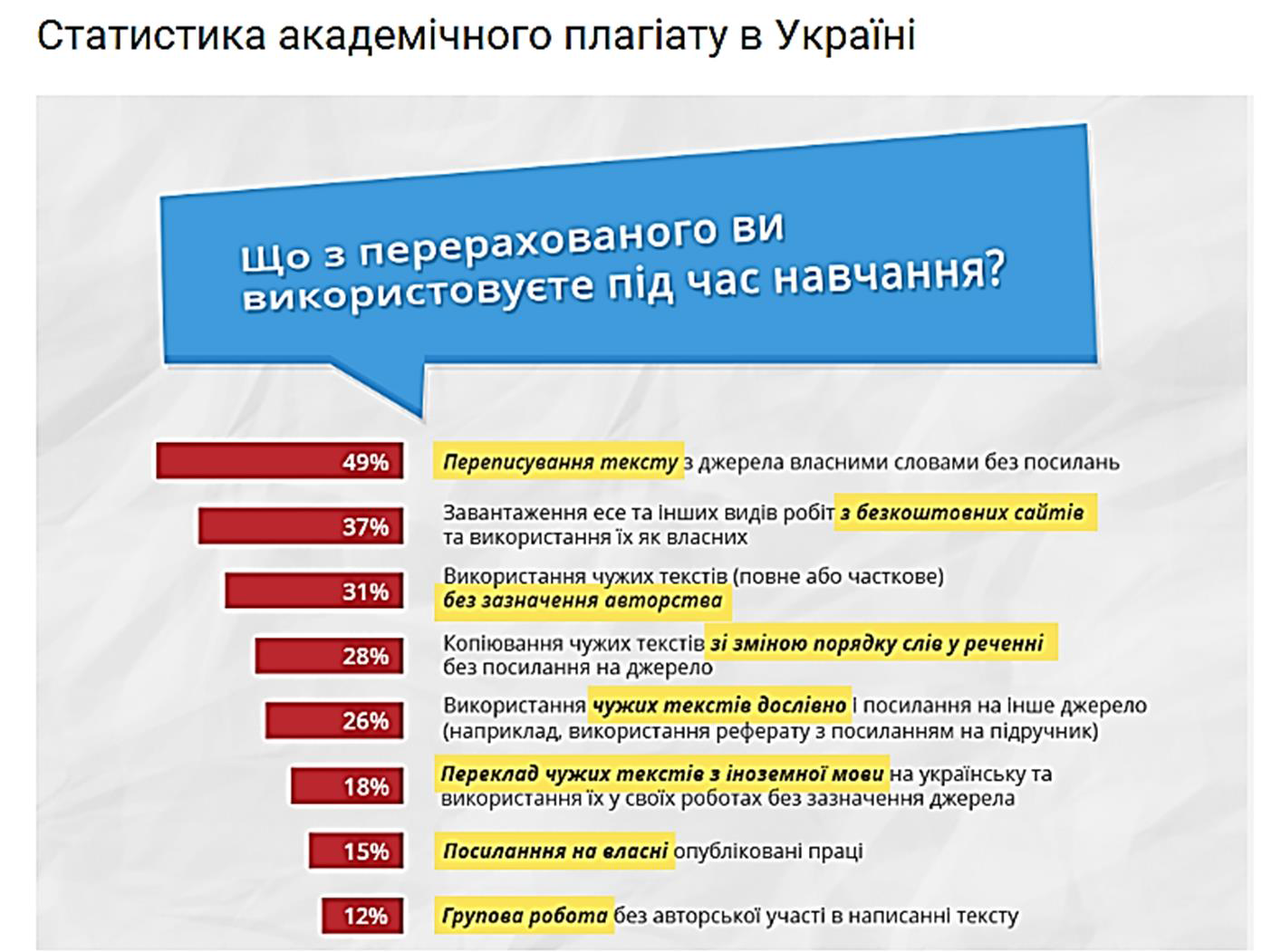 ДЕЯКІ З ПРИЧИНИ
Велика кількість та доступність електронної інформації (у тому числі сумнівної якості)
Наявність інформаційних інструментів для швидкої обробки текстів.
Низькій рівень академічної доброчесності (АНТИКОРУПЦІЙНА ПРОГРАМА Міністерства освіти і науки України на 2018 рік).
Підходи до оцінки наукової діяльності вчених та університетів, що використовуються.
Відсутність загальної бази даних наукових текстів українською мовою (АНТИКОРУПЦІЙНА ПРОГРАМА Міністерства освіти і науки України на 2018 рік).
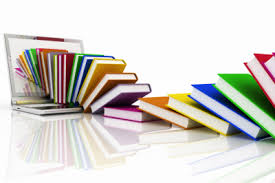 СПОСОБИ БОРОТЬБИ
Створення національного репозітарію
Створення за державним замовленням національної програми «Антиплагіат», до якої будуть підключені усі ВНЗ та наукові установи
Поширення серед студентів принципів академічної доброчесності, зокрема впровадження курсу академічної доброчесності/основ написання наукових робіт та проведення роз'яснювальних робіт
Введення певних покарань
Важливість нормативно-правового регулювання: як може бути доведений плагіат та як оскаржений, які передбачаються відповідальність та санкції
нормативно-правове регулювання
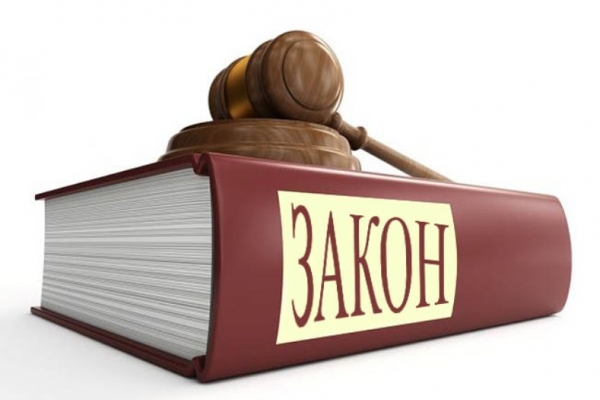 ЗАКОН УКРАЇНИ про освіту 
Відомості Верховної Ради (ВВР), 2014, № 37-38, ст.2004
Стаття 6. Засади державної політики у сфері освіти та принципи освітньої діяльності.
Стаття 42. Академічна доброчесність
Академічна доброчесність – це сукупність етичних принципів та визначених законом правил, якими мають керуватися учасники освітнього процесу під час навчання, викладання та провадження наукової (творчої) діяльності з метою забезпечення довіри до результатів навчання та/або наукових (творчих) досягнень.
Стаття 16. Система забезпечення якості вищої освіти
Стаття 32. Принципи діяльності, основні права та обов’язки закладу вищої освіти
Види академічного плагіату в наукових роботах
КОПІЮВАННЯ
ПЕРЕФРАЗУВАННЯ
ВИДИ
ПЛАГІАТУ
КОМПІЛЯЦІЯ
САМОПЛАГІАТ
ознаки академічного плагіату(Лист МОН, 15 серпня 2018 р)
наявність такого чи майже такого ж текстового фрагменту обсягом більше одного речення;
текст іншого автора було створено раніше;
немає посилання на текст іншого автора.

Особа, стосовно якої порушено питання про порушення нею академічної доброчесності, має такі права:
ознайомлюватися з усіма матеріалами перевірки;
надавати пояснення, брати участь у дослідженні доказів порушення академічної доброчесності;
знати про дату, час і місце та бути присутньою під час розгляду питання про порушення академічної;
оскаржити рішення.
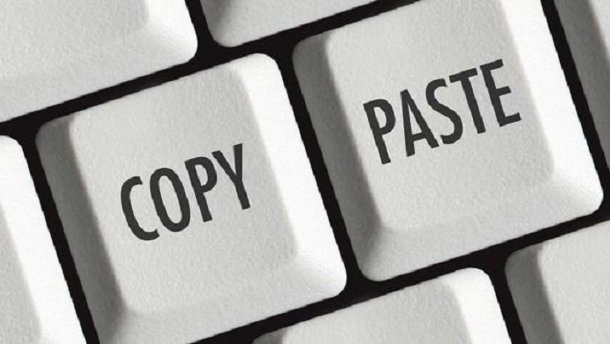 Забезпечення академічної доброчесності
Ліквідація або нівелювання причин
Проведення профілактичної роботи (навчання основам академічного письма, популяризація принципів академічної доброчесності)
Організаційні заходи (нормативно-правові)
Використання програмних засобів для виявлення можливого плагіату
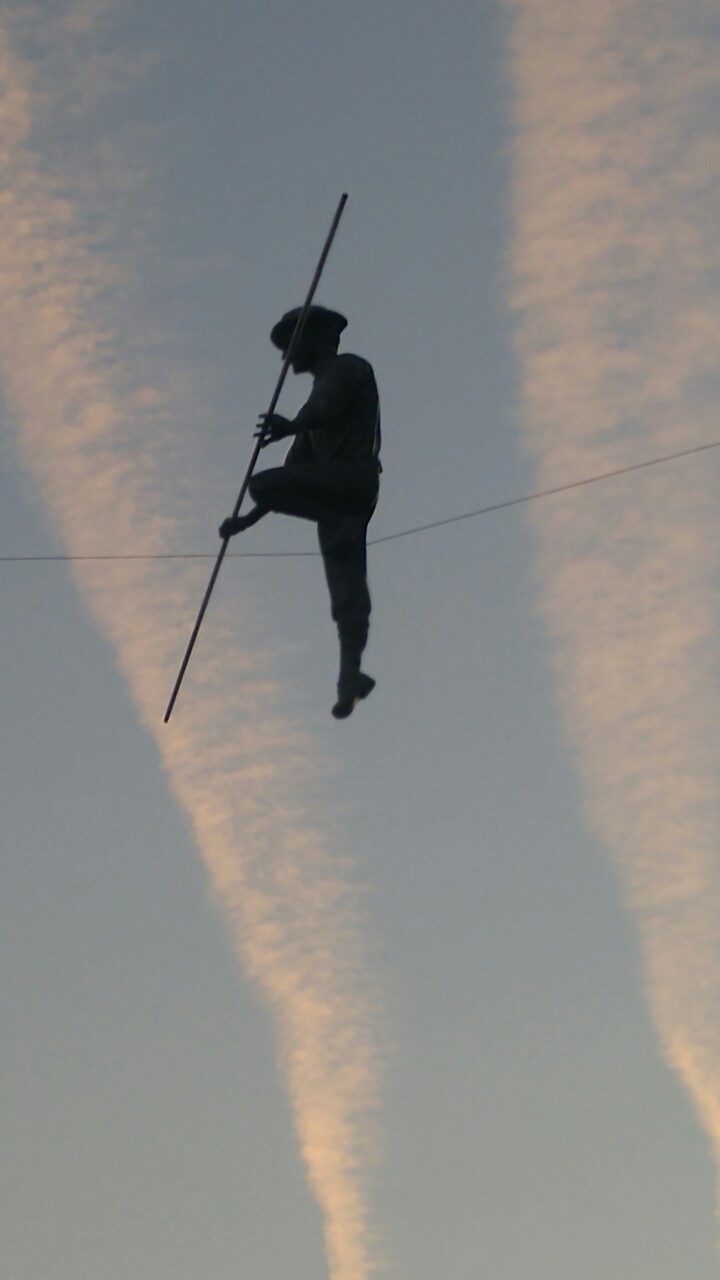 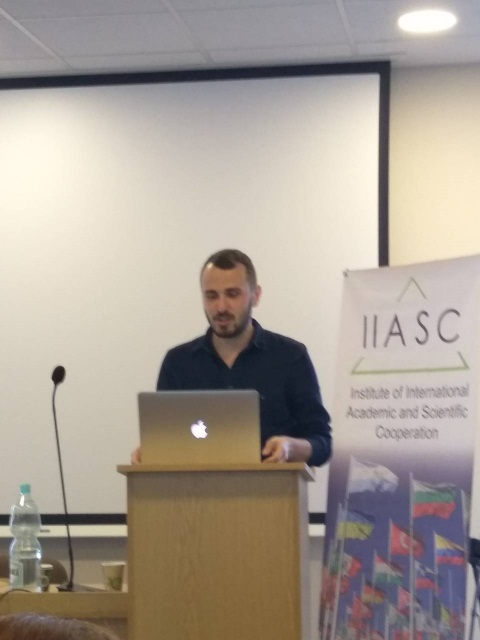 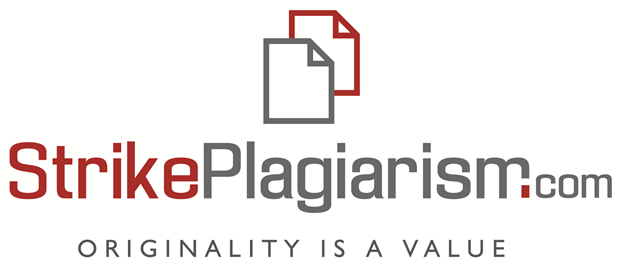 Ефективне використання програмного забезпечення для виявлення можливого плагіату
Розподіл видів плагіата на умовні групи
Тестування: звіти перевірки текста* різними системами
Оригінальність тексту — це поняття, протилежне плагіату. Чим більше плагіату в тексті, тим менше його оригінальність і навпаки - чим менше плагіату, тим унікальність даного тексту вища. Справедливою є наступна формула:

% плагіату + % оригінальності = 100%
Як розуміти показники звіту системи?
Наприклад, якщо програма перевірки рівня плагіату (антиплагіат) показує, що оригінальність певного тексту становить 70%, це означає, що 30% цього тексту - неоригінальні. Тобто з точки зору програми перевірки 30% у цьому випадку - плагіат.
Плагіат – нове явище
2002 – рішення 
Створення Plagiat.pl

Група викладачів Варшавського університету (University of Warshaw) описують проблему плагіату та разом із програмістами розпочинають інноваційний проект, присвячений вирішенню цієї проблеми

Впровадження першої версії антиплагіатної системи та створення Plagiat.pl Ltd.
2002 – проблеми

Стрімке зростання доступу до Інтернету серед студентів COPY-PASTE

Купівля/продаж наукових робіт через Інтернет

Написання наукових робіт, наукових студентських робіт на замовлення (незаконне)
Plagiat.pl
2003 – перший університет – Університет Марії Кюрі-Склодовської (UMCS) в Любліні впроваджує систему (поточний клієнт)
АЛЕ Заклади вищої освіти не готові до впровадження антиплагіатних продуктів і послуг.
4 фактори успіху
Постійний розвиток ІТ-інструментів 
Постійне впровадження антиплагіатних процедур, що є частиною продукту
Постійне навчання як співробітників Plagiat.pl, так і співробітників університетів, відповідальних за впровадження системи антиплагіату у ЗВО
Постійний зворотний зв’язок та співпраця між компанією та ЗВО
Співпраця МОН Польщі, Румунії, України
Польський комітет з Акредитації (PAC)   -  це перша незалежна установа, яка працює у системі вищої освіти в Польщі. Мета - покращення якості освіти у всіх державних та недержавних ЗВО. Має повноваження проводити оцінку якості освіти та надавати закладам вищої освіти дозвіл на викладання

З 2008 – партнерство між Польським комітетом з Акредитації та Plagiat.pl

МОН Польщі, Румунії та України висловили свою високу підтримку нашої місії, підписано багато угод

StrikePlagiarism.com – єдина система, яка має доступ до  ORPPD  МОН Польщі та DOCT МОН Румунії.
правові акти регулювання антиплагіату в Польщі
2005 -  зміни до Закону про вищу освіти, було визначено санкції щодо студентських робіт, які містять плагіат

2011 –  зовнішня система забезпечення якості вищої освіти, яку виконує Польський комітет з акредитації

2014  - обов’язкова перевірка всіх дипломних робіт антиплагіатною системою та створення національної бази дипломних робіт (ORPPD). У 2016 році це зобов'язання було відкладено до 2019 року, на коли заплановано створення єдиної системи, яка перевірятиме роботи у ORPPD
Plagiat.pl – антиплагіатна система (2018)
Інноваційне програмне забезпечення (алгоритм), яке порівнює тексти в Інтернеті та у базах даних багатьма мовами, в тому числі українською, англійською та російською

Інтерфейс системи українською, англійською та російською мовами

Найбільша база даних в Україні та ЄС

Зрозумілий звіт подібності

Близько 400 клієнтів у 15 країнах

Більше 2.000.000 активних користувачів
Список джерел, в яких система StrikePlagiarism.com проводить пошук запозичень
Інтернет (понад 150.000.000 веб-сайтів)
Бази даних університетів-партнерів, підключені до програми обміну базами даних
Наукові бази: Xiv.org, Paperity.org, PubMed, Wolters Kluwer тощо
Індексування понад 1.5 млрд джерел
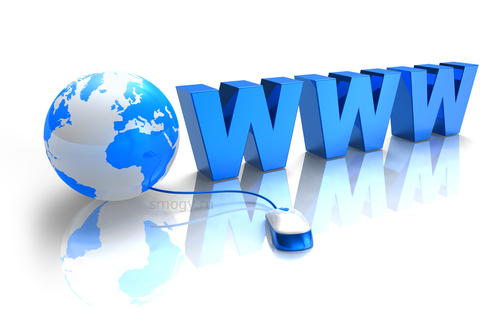 ДЯКУЮ ЗА УВАГУ
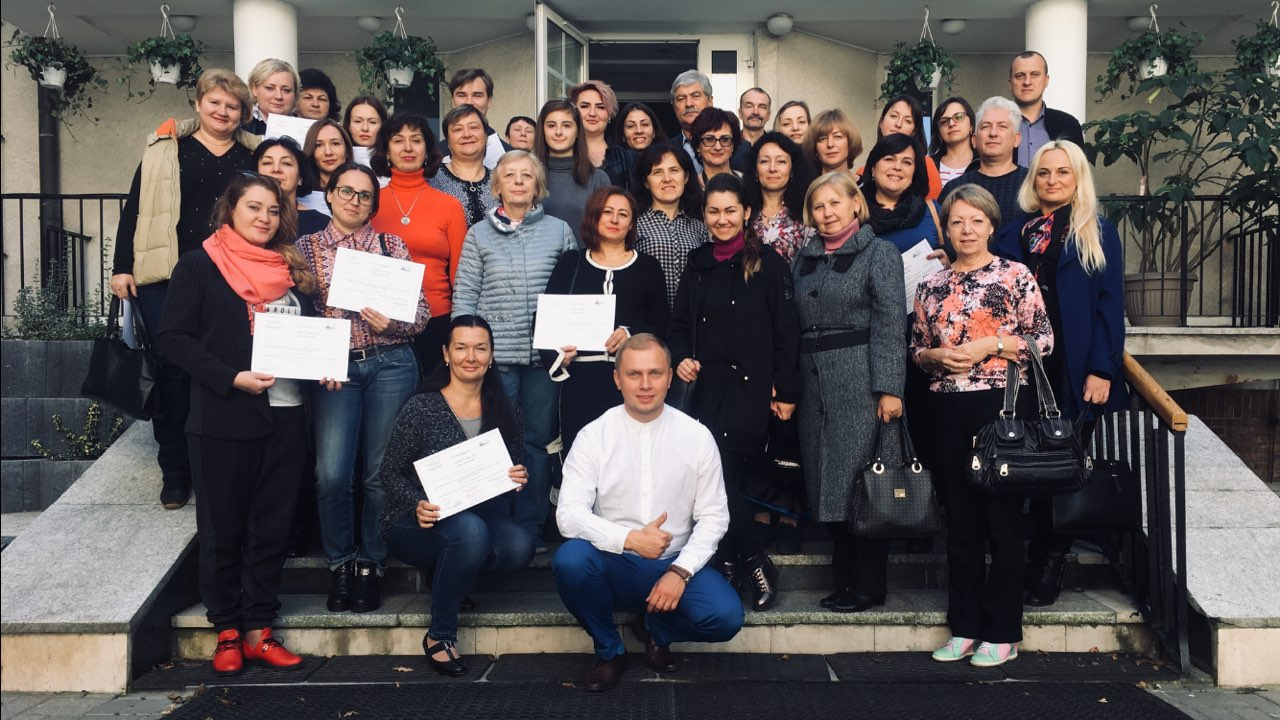 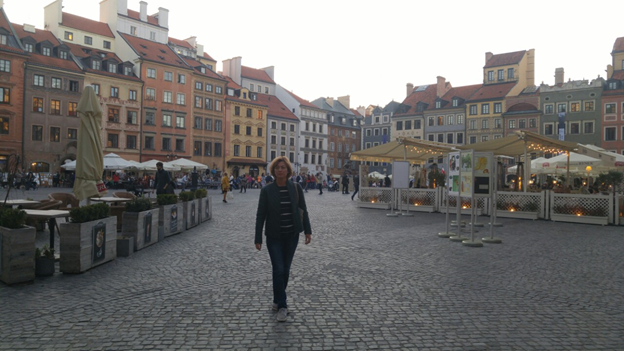 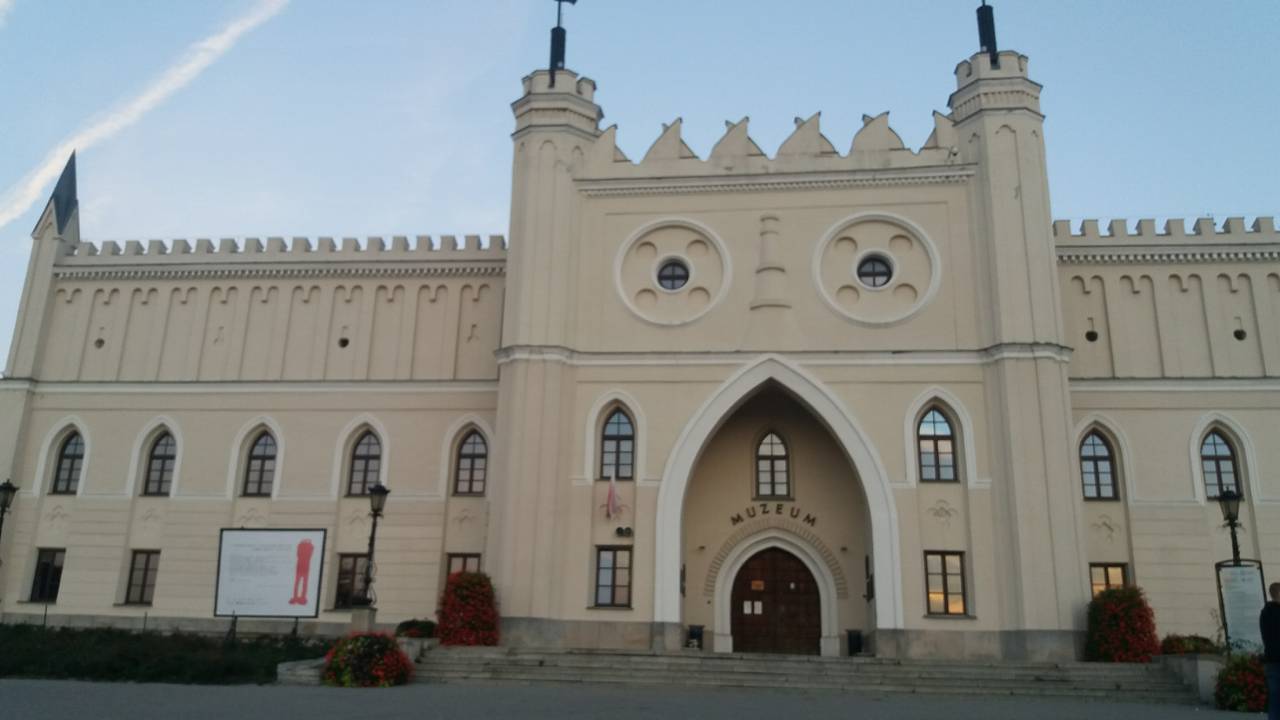 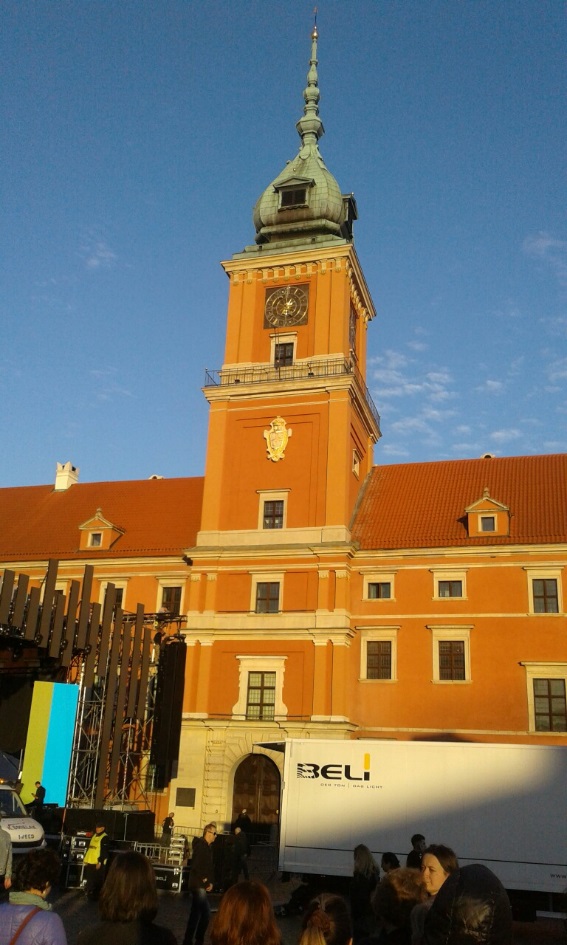 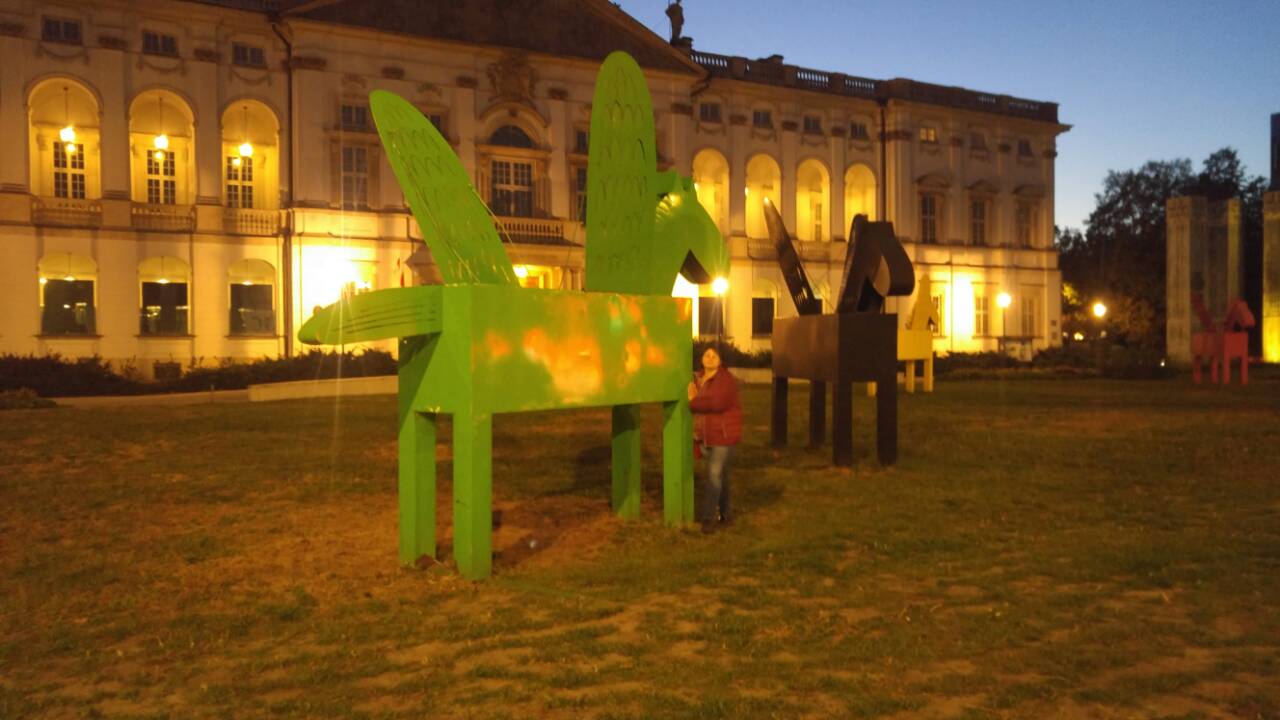 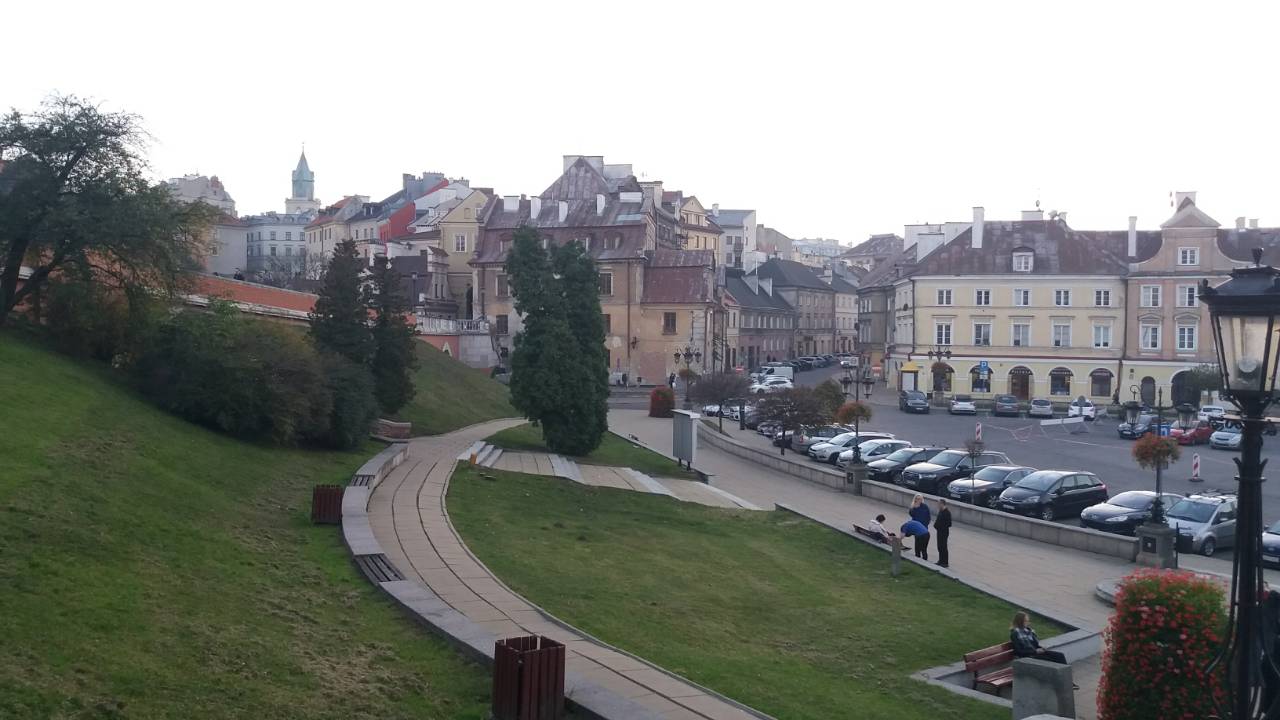 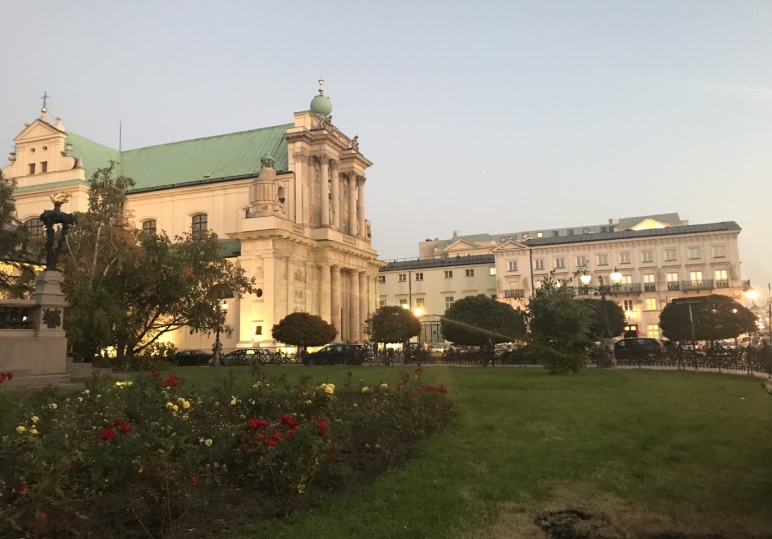 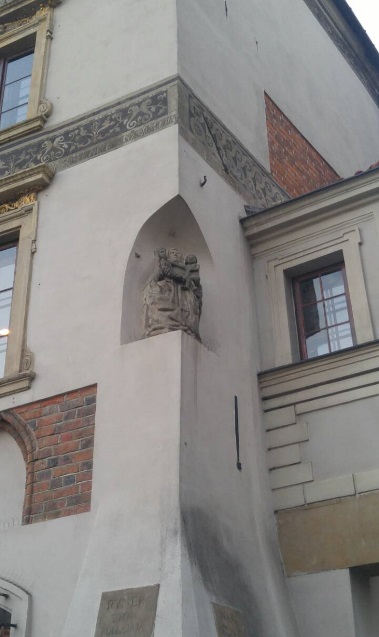 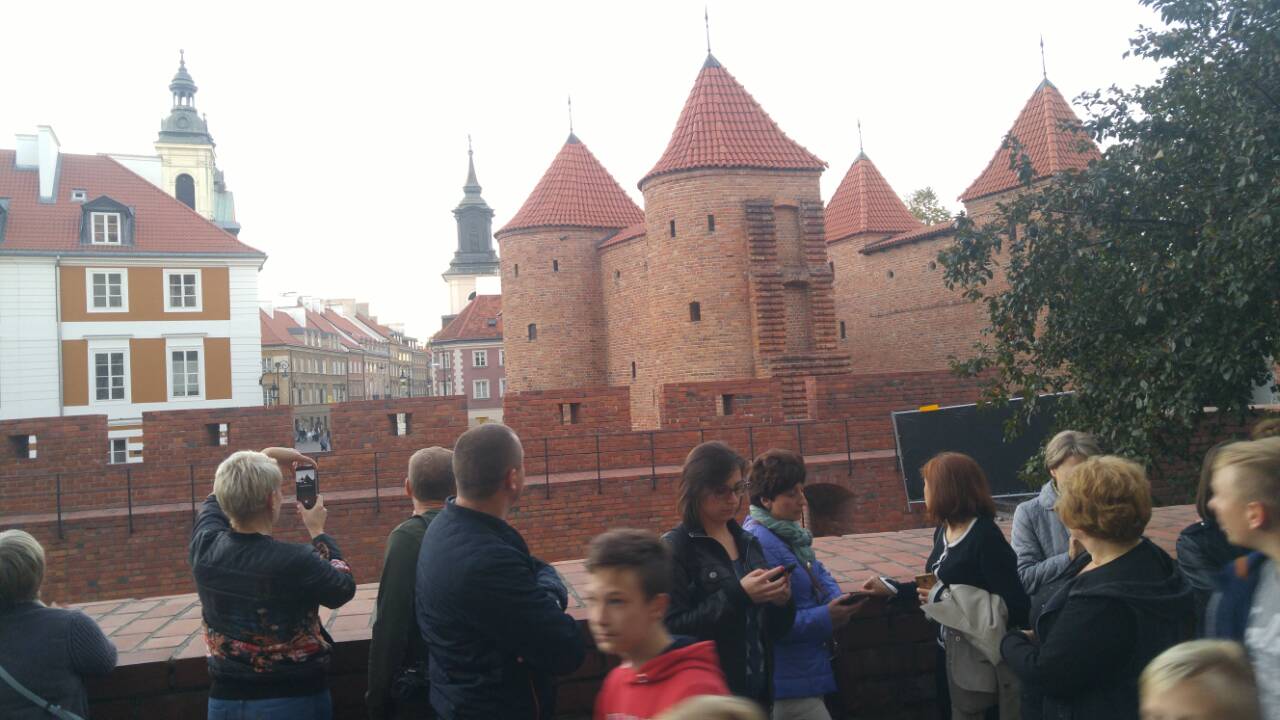 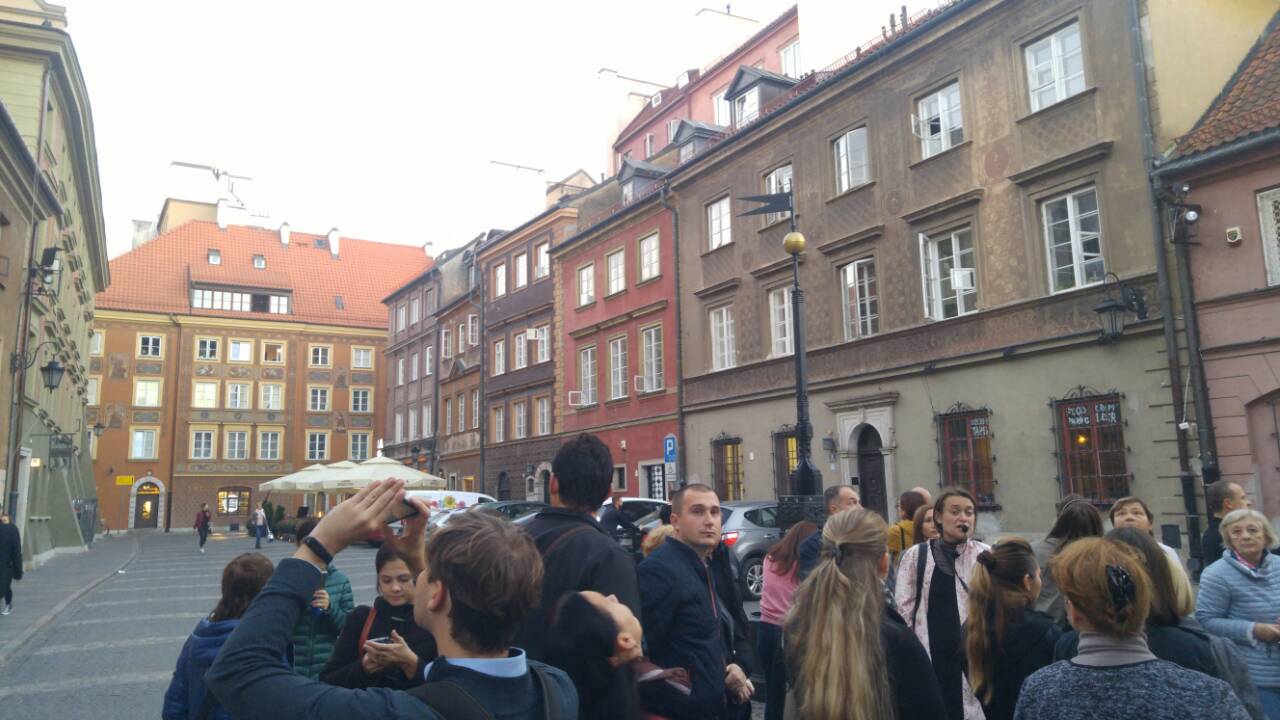